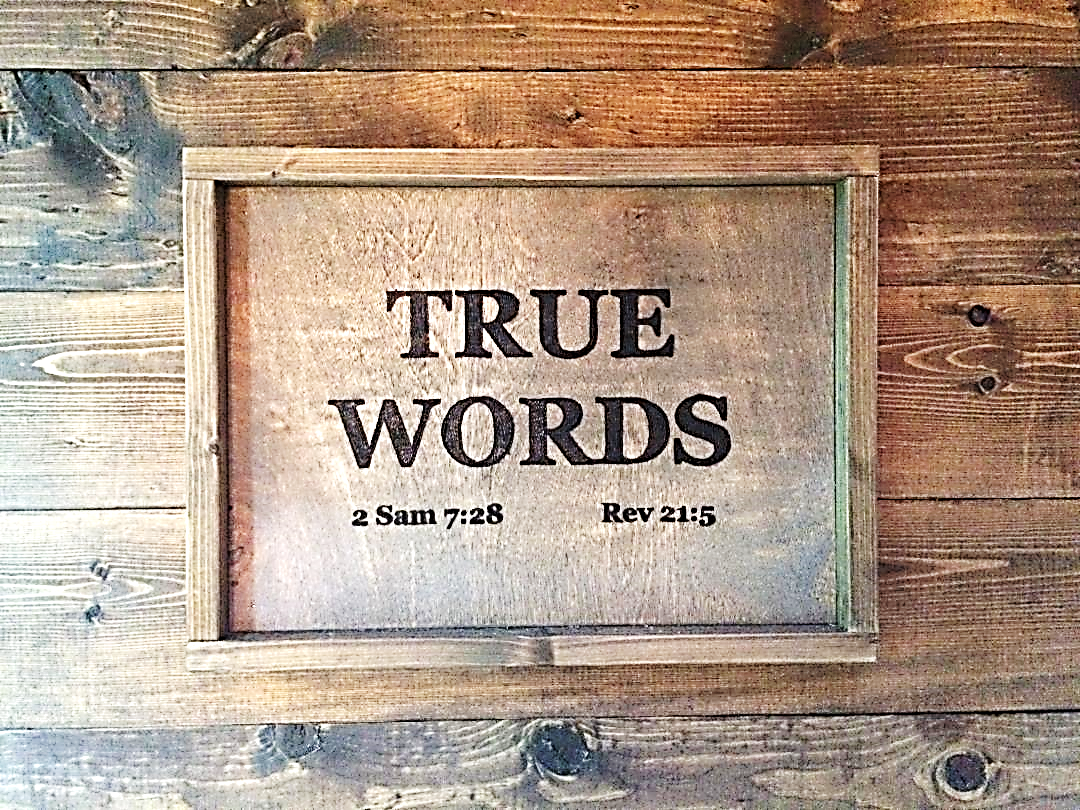 SERMON TITLE
God’s Love and Hate for People
John 3:16   For God so loved the world, that he gave his only begotten Son, that whosoever believeth in him should not perish, but have everlasting life.
True Words Christian Church
John 3:18   He that believeth on him is not condemned: but he that believeth not is condemned already, because he hath not believed in the name of the only begotten Son of God.
True Words Christian Church
John 3:36   He that believeth on the Son hath everlasting life: and he that believeth not the Son shall not see life; but the wrath of God abideth on him.
True Words Christian Church
John 10:25-27   Jesus answered them, I told you, and ye believed not: the works that I do in my Father's name, they bear witness of me.  26 But ye believe not, because ye are not of my sheep, as I said unto you.  27 My sheep hear my voice, and I know them, and they follow me:
True Words Christian Church
John 10:28-30   And I give unto them eternal life; and they shall never perish, neither shall any man pluck them out of my hand.  29 My Father, which gave them me, is greater than all; and no man is able to pluck them out of my Father's hand.  30 I and my Father are one.
True Words Christian Church
Deuteronomy 8:5   Thou shalt also consider in thine heart, that, as a man chasteneth his son, so the LORD thy God chasteneth thee.
True Words Christian Church
2 Samuel 7:14   I will be his father, and he shall be my son. If he commit iniquity, I will chasten him with the rod of men, and with the stripes of the children of men:
True Words Christian Church
Job 5:17   Behold, happy is the man whom God correcteth: therefore despise not thou the chastening of the Almighty:
True Words Christian Church
Proverbs 3:11-12   My son, despise not the chastening of the LORD; neither be weary of his correction:  12 For whom the LORD loveth he correcteth; even as a father the son in whom he delighteth.
True Words Christian Church
Proverbs 15:10   Correction is grievous unto him that forsaketh the way: and he that hateth reproof shall die.
True Words Christian Church
Romans 7:18-19   For I know that in me (that is, in my flesh,) dwelleth no good thing: for to will is present with me; but how to perform that which is good I find not.  19 For the good that I would I do not: but the evil which I would not, that I do.
True Words Christian Church
Philippians 1:21-24   For to me to live is Christ, and to die is gain.  22 But if I live in the flesh, this is the fruit of my labour: yet what I shall choose I wot not.  23 For I am in a strait betwixt two, having a desire to depart, and to be with Christ; which is far better:  24 Nevertheless to abide in the flesh is more needful for you.
True Words Christian Church
1 John 4:19   We love him, because he first loved us.
True Words Christian Church
1 John 4:10   Herein is love, not that we loved God, but that he loved us, and sent his Son to be the propitiation for our sins.
True Words Christian Church
Matthew 18:9   And if thine eye offend thee, pluck it out, and cast it from thee: it is better for thee to enter into life with one eye, rather than having two eyes to be cast into hell fire.
True Words Christian Church
Luke 12:5   But I will forewarn you whom ye shall fear: Fear him, which after he hath killed hath power to cast into hell; yea, I say unto you, Fear him.
True Words Christian Church
Ecclesiastes 12:13   Let us hear the conclusion of the whole matter: Fear God, and keep his commandments: for this is the whole duty of man.
True Words Christian Church
Hebrews 11:4   By faith Abel offered unto God a more excellent sacrifice than Cain, by which he obtained witness that he was righteous, God testifying of his gifts: and by it he being dead yet speaketh.
True Words Christian Church
Matthew 25:41   Then shall he say also unto them on the left hand, Depart from me, ye cursed, into everlasting fire, prepared for the devil and his angels:
True Words Christian Church
Matthew 25:46   And these shall go away into everlasting punishment: but the righteous into life eternal.
True Words Christian Church
2 Peter 2:4   For if God spared not the angels that sinned, but cast them down to hell, and delivered them into chains of darkness, to be reserved unto judgment;
True Words Christian Church
1 John 3:12   Not as Cain, who was of that wicked one, and slew his brother. And wherefore slew he him? Because his own works were evil, and his brother's righteous.
True Words Christian Church
Jude 11   Woe unto them! for they have gone in the way of Cain, and ran greedily after the error of Balaam for reward, and perished in the gainsaying of Core.
True Words Christian Church
Ephesians 2:8-10   For by grace are ye saved through faith; and that not of yourselves: it is the gift of God:  9 Not of works, lest any man should boast.  10 For we are his workmanship, created in Christ Jesus unto good works, which God hath before ordained that we should walk in them.
True Words Christian Church
Romans 9:10-13   And not only this; but when Rebecca also had conceived by one, even by our father Isaac;  11 (For the children being not yet born, neither having done any good or evil, that the purpose of God according to election might stand, not of works, but of him that calleth;)  12 It was said unto her, The elder shall serve the younger.  13 As it is written, Jacob have I loved, but Esau have I hated.
True Words Christian Church
Malachi 1:2-3   I have loved you, saith the LORD. Yet ye say, Wherein hast thou loved us? Was not Esau Jacob's brother? saith the LORD: yet I loved Jacob,  3 And I hated Esau, and laid his mountains and his heritage waste for the dragons of the wilderness.
True Words Christian Church
Hebrews 12:16-17   Lest there be any fornicator, or profane person, as Esau, who for one morsel of meat sold his birthright.  17 For ye know how that afterward, when he would have inherited the blessing, he was rejected: for he found no place of repentance, though he sought it carefully with tears.
True Words Christian Church
Hebrews 6:6-8   If they shall fall away, to renew them again unto repentance; seeing they crucify to themselves the Son of God afresh, and put him to an open shame.  7 For the earth which drinketh in the rain that cometh oft upon it, and bringeth forth herbs meet for them by whom it is dressed, receiveth blessing from God:  8 But that which beareth thorns and briers is rejected, and is nigh unto cursing; whose end is to be burned.
True Words Christian Church
Proverbs 1:24-27   Because I have called, and ye refused; I have stretched out my hand, and no man regarded;  25 But ye have set at nought all my counsel, and would none of my reproof:  26 I also will laugh at your calamity; I will mock when your fear cometh;  27 When your fear cometh as desolation, and your destruction cometh as a whirlwind; when distress and anguish cometh upon you.
True Words Christian Church
Proverbs 1:28-31   Then shall they call upon me, but I will not answer; they shall seek me early, but they shall not find me:  29 For that they hated knowledge, and did not choose the fear of the LORD:  30 They would none of my counsel: they despised all my reproof.  31 Therefore shall they eat of the fruit of their own way, and be filled with their own devices.
True Words Christian Church
Matthew 7:21-23   Not every one that saith unto me, Lord, Lord, shall enter into the kingdom of heaven; but he that doeth the will of my Father which is in heaven.  22 Many will say to me in that day, Lord, Lord, have we not prophesied in thy name? and in thy name have cast out devils? and in thy name done many wonderful works?  23 And then will I profess unto them, I never knew you: depart from me, ye that work iniquity.
True Words Christian Church
Jeremiah 6:28-30   They are all grievous revolters, walking with slanders: they are brass and iron; they are all corrupters.  29 The bellows are burned, the lead is consumed of the fire; the founder melteth in vain: for the wicked are not plucked away.  30 Reprobate silver shall men call them, because the LORD hath rejected them.
True Words Christian Church
Hosea 9:17   My God will cast them away, because they did not hearken unto him: and they shall be wanderers among the nations.
True Words Christian Church
2 Kings 17:20   And the LORD rejected all the seed of Israel, and afflicted them, and delivered them into the hand of spoilers, until he had cast them out of his sight.
True Words Christian Church
Hosea 4:6   My people are destroyed for lack of knowledge: because thou hast rejected knowledge, I will also reject thee, that thou shalt be no priest to me: seeing thou hast forgotten the law of thy God, I will also forget thy children.
True Words Christian Church
Matthew 21:42   Jesus saith unto them, Did ye never read in the scriptures, The stone which the builders rejected, the same is become the head of the corner: this is the Lord's doing, and it is marvellous in our eyes?
True Words Christian Church
Mark 7:7-9   Howbeit in vain do they worship me, teaching for doctrines the commandments of men.  8 For laying aside the commandment of God, ye hold the tradition of men, as the washing of pots and cups: and many other such like things ye do.  9 And he said unto them, Full well ye reject the commandment of God, that ye may keep your own tradition.
True Words Christian Church
John 6:47   Verily, verily, I say unto you, He that believeth on me hath everlasting life.
True Words Christian Church
John 8:38-40   I speak that which I have seen with my Father: and ye do that which ye have seen with your father.  39 They answered and said unto him, Abraham is our father. Jesus saith unto them, If ye were Abraham's children, ye would do the works of Abraham.  40 But now ye seek to kill me, a man that hath told you the truth, which I have heard of God: this did not Abraham.
True Words Christian Church
John 8:41-43   Ye do the deeds of your father. Then said they to him, We be not born of fornication; we have one Father, even God.  42 Jesus said unto them, If God were your Father, ye would love me: for I proceeded forth and came from God; neither came I of myself, but he sent me.  43 Why do ye not understand my speech? even because ye cannot hear my word.
True Words Christian Church
John 8:44-45   Ye are of your father the devil, and the lusts of your father ye will do. He was a murderer from the beginning, and abode not in the truth, because there is no truth in him. When he speaketh a lie, he speaketh of his own: for he is a liar, and the father of it.  45 And because I tell you the truth, ye believe me not.
True Words Christian Church
John 8:46-48   Which of you convinceth me of sin? And if I say the truth, why do ye not believe me?  47 He that is of God heareth God's words: ye therefore hear them not, because ye are not of God.  48 Then answered the Jews, and said unto him, Say we not well that thou art a Samaritan, and hast a devil?
True Words Christian Church
John 9:39-41   And Jesus said, For judgment I am come into this world, that they which see not might see; and that they which see might be made blind.  40 And some of the Pharisees which were with him heard these words, and said unto him, Are we blind also?  41 Jesus said unto them, If ye were blind, ye should have no sin: but now ye say, We see; therefore your sin remaineth.
True Words Christian Church
Matthew 15:12-14   Then came his disciples, and said unto him, Knowest thou that the Pharisees were offended, after they heard this saying?  13 But he answered and said, Every plant, which my heavenly Father hath not planted, shall be rooted up.  14 Let them alone: they be blind leaders of the blind. And if the blind lead the blind, both shall fall into the ditch.
True Words Christian Church
Romans 1:25-26   Who changed the truth of God into a lie, and worshipped and served the creature more than the Creator, who is blessed for ever. Amen.  26 For this cause God gave them up unto vile affections: for even their women did change the natural use into that which is against nature:
True Words Christian Church
Romans 1:27-28   And likewise also the men, leaving the natural use of the woman, burned in their lust one toward another; men with men working that which is unseemly, and receiving in themselves that recompence of their error which was meet.  28 And even as they did not like to retain God in their knowledge, God gave them over to a reprobate mind, to do those things which are not convenient;
True Words Christian Church
Psalm 5:5   The foolish shall not stand in thy sight: thou hatest all workers of iniquity.
True Words Christian Church
Psalm 14:4   Have all the workers of iniquity no knowledge? who eat up my people as they eat bread, and call not upon the LORD.
True Words Christian Church
Psalm 36:12   There are the workers of iniquity fallen: they are cast down, and shall not be able to rise.
True Words Christian Church
Proverbs 21:15   It is joy to the just to do judgment: but destruction shall be to the workers of iniquity.
True Words Christian Church
Matthew 28:18-20   And Jesus came and spake unto them, saying, All power is given unto me in heaven and in earth.  19 Go ye therefore, and teach all nations, baptizing them in the name of the Father, and of the Son, and of the Holy Ghost:  20 Teaching them to observe all things whatsoever I have commanded you: and, lo, I am with you alway, even unto the end of the world. Amen.
True Words Christian Church